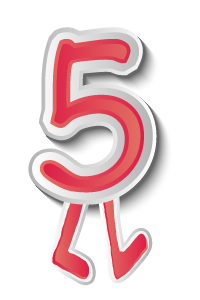 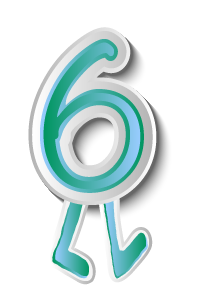 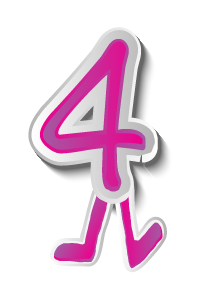 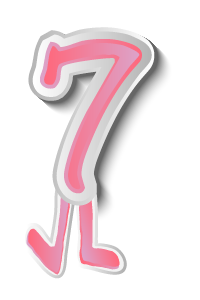 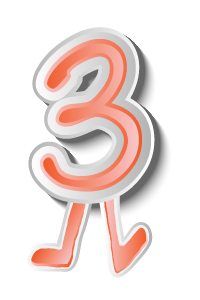 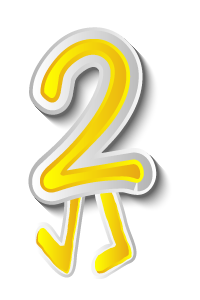 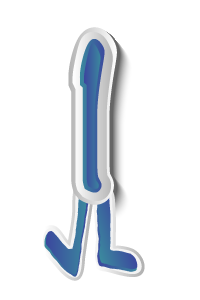 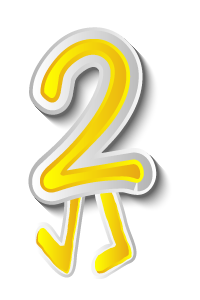 Doubles Plus One
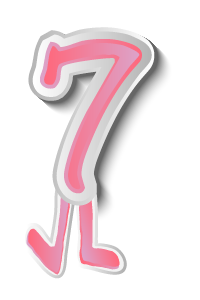 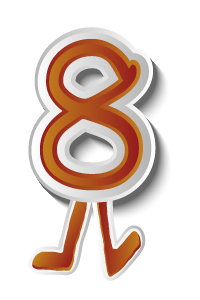 17 slides
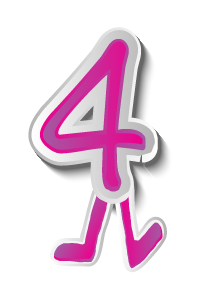 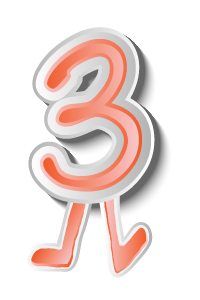 Lesson One
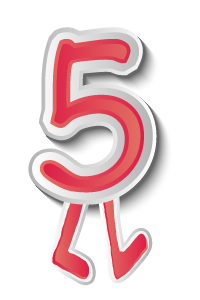 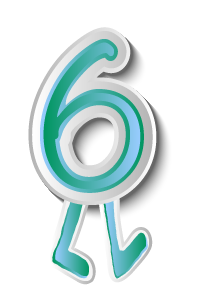 Materials Needed:
Student Worksheet 4A & 4B
Today, we’re going to:
Practice figuring out what makes a “doubles plus one” problem.
Practice finding the smaller number and doubling it.
Then we’ll add one to find the sum.

But first, let’s listen to the Doubles Plus One song.
Click on title slide to begin the song.When song is finished, press spacebar to continue the lesson.
When the numbers are next door neighbors on the number line……
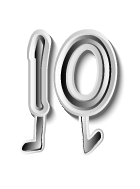 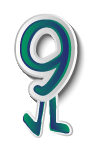 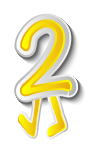 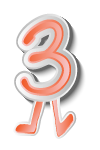 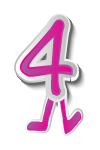 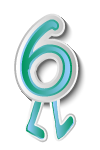 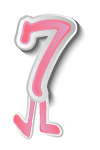 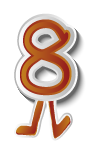 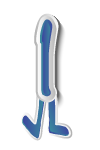 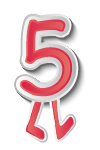 It’s a Doubles plus one fact
6 + 7 =
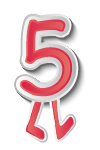 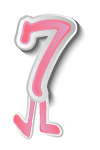 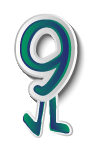 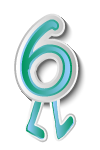 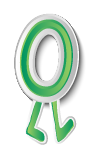 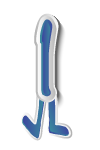 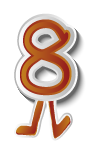 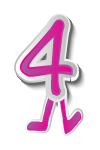 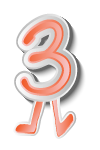 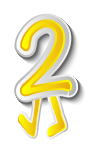 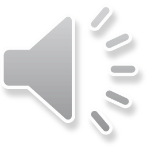 Are they next door neighbors?
click
Find the younger one…
click
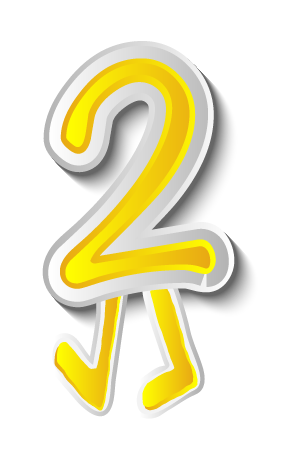 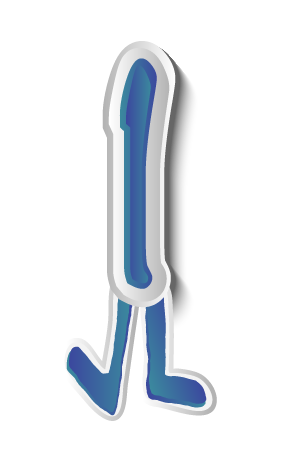 Double him……
click
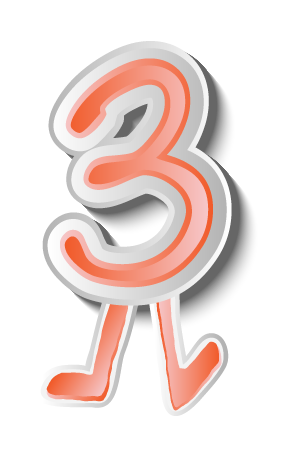 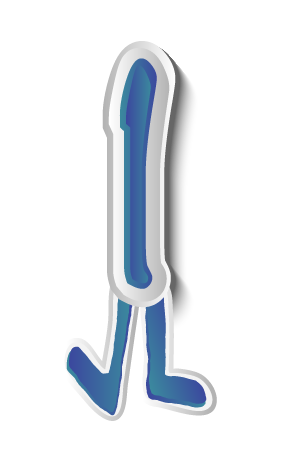 Then add one more
click
3 + 4 =
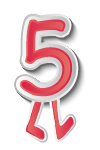 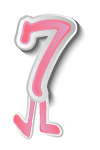 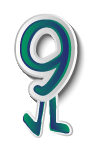 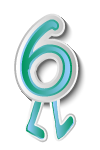 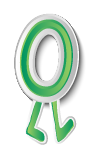 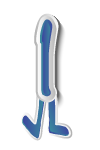 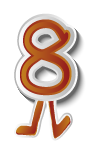 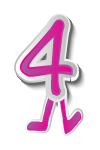 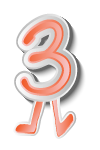 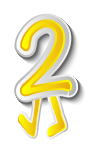 Are they next door neighbors?
click
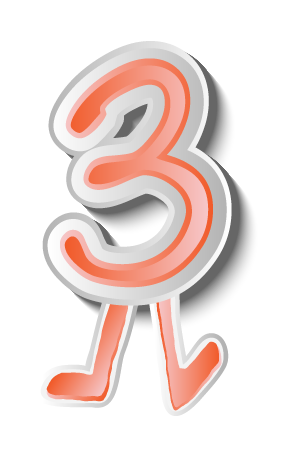 Find the younger one…
click
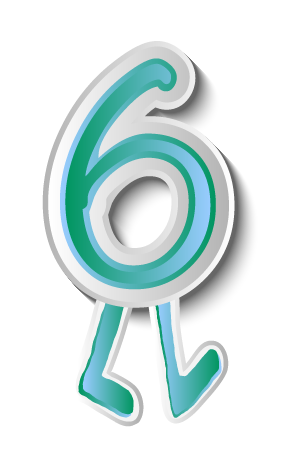 Double him……
click
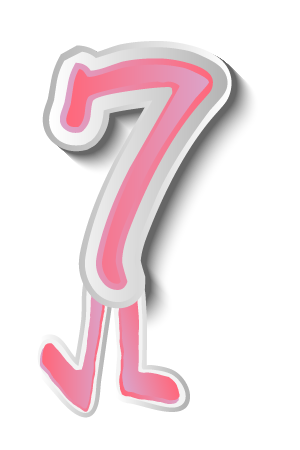 Then add one more
click
5 + 6 =
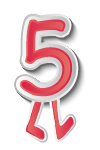 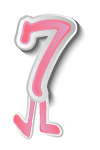 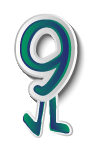 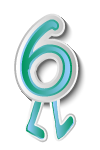 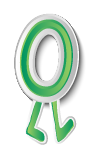 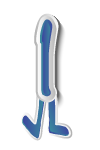 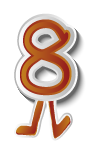 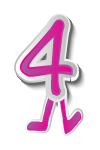 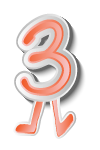 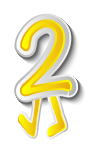 Are they next door neighbors?
click
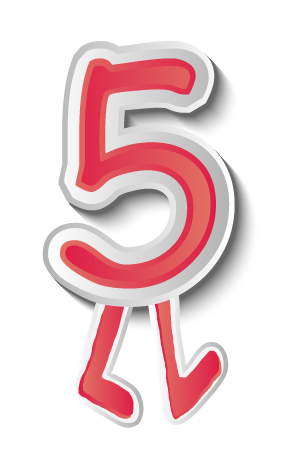 Find the younger one…
click
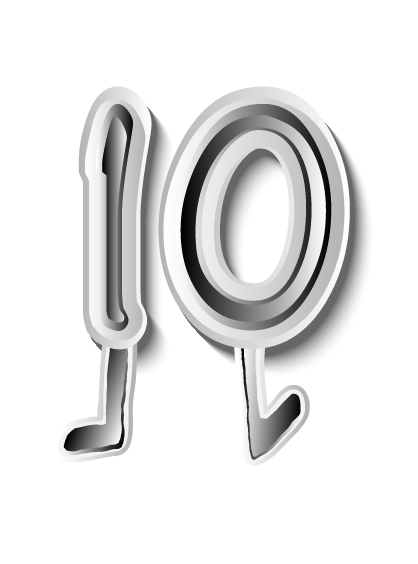 Double him……
click
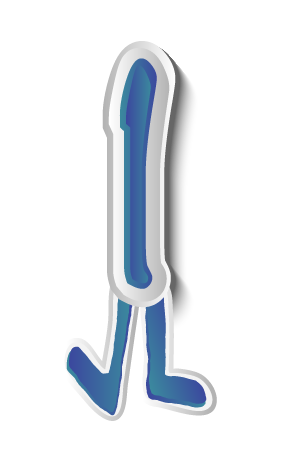 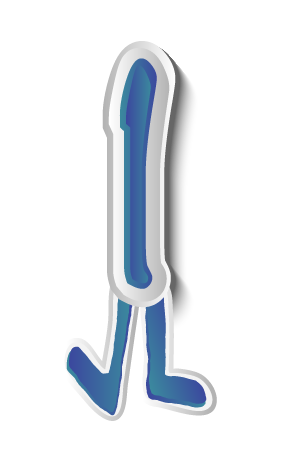 Then add one more
click
7 + 8 =
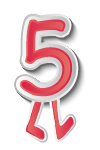 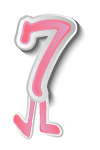 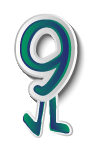 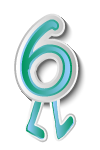 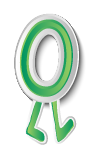 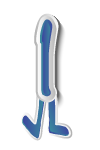 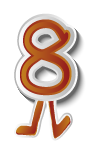 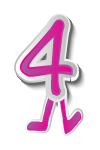 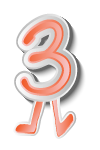 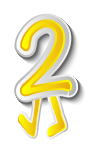 Are they next door neighbors?
click
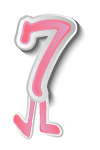 Find the younger one…
click
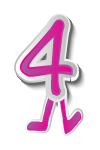 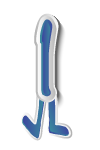 Double him……
click
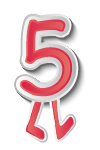 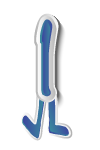 Then add one more
click
4 + 5 =
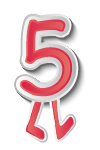 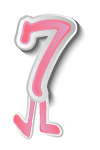 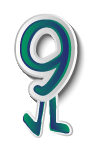 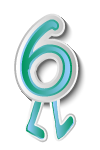 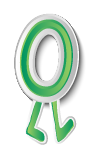 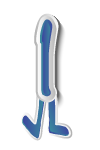 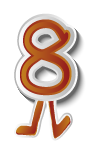 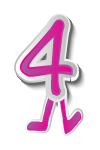 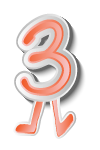 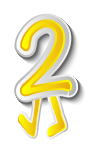 Are they next door neighbors?
click
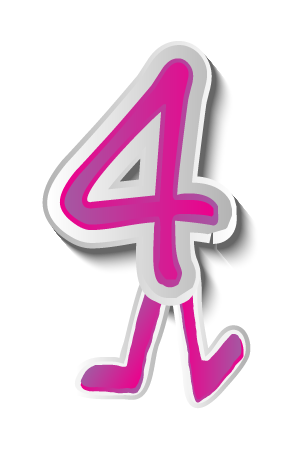 Find the younger one…
click
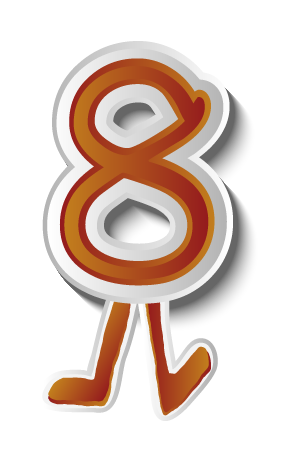 Double him……
click
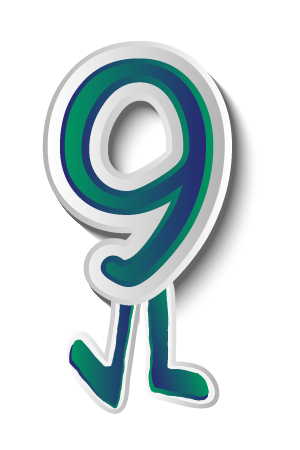 Then add one more
click
8 + 9 =
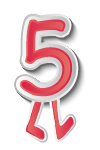 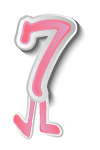 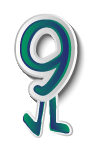 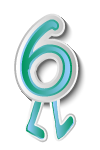 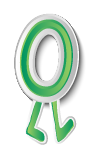 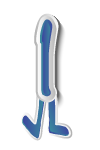 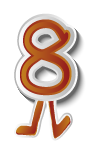 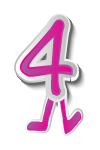 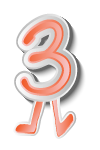 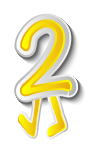 Are they next door neighbors?
click
Find the younger one…
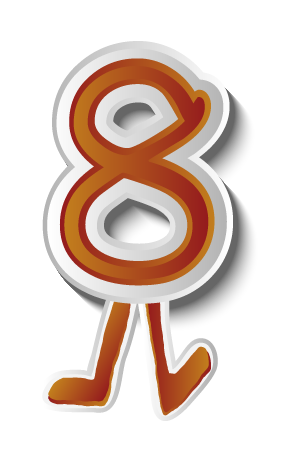 click
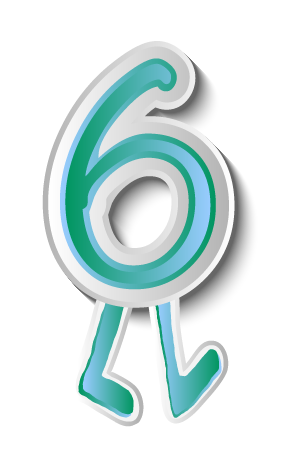 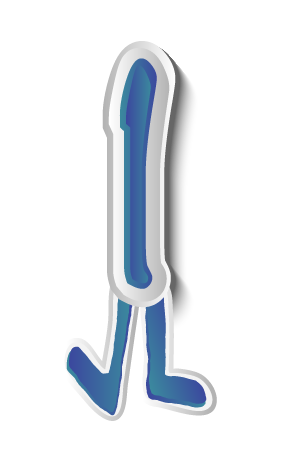 Double him……
click
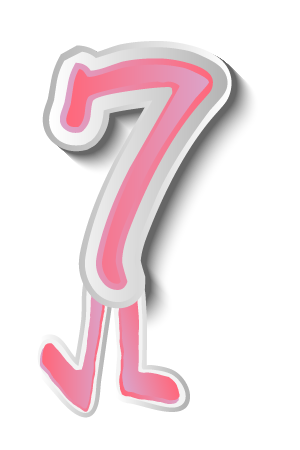 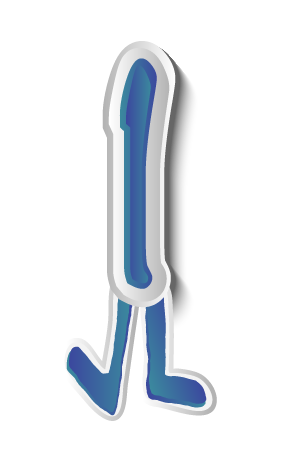 Then add one more
click
2 + 3 =
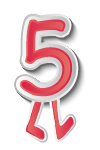 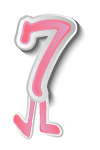 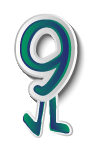 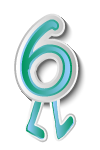 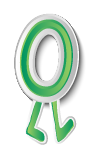 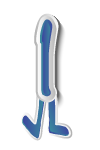 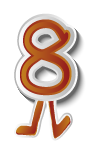 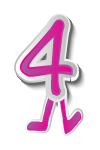 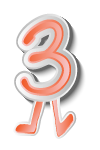 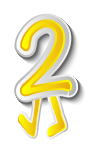 Are they next door neighbors?
click
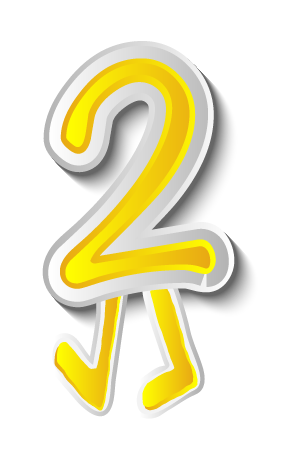 Find the younger one…
click
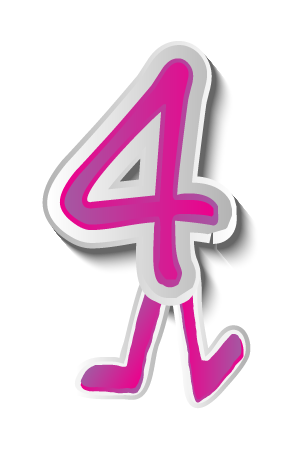 Double him……
click
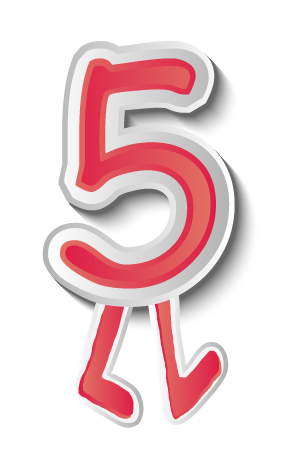 Then add one more
click
4 + 3 =
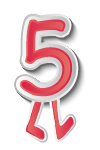 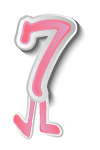 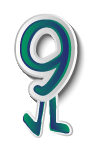 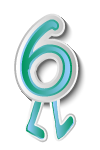 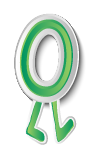 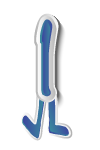 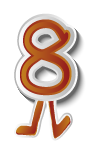 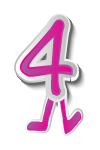 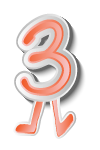 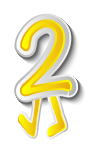 Are they next door neighbors?
click
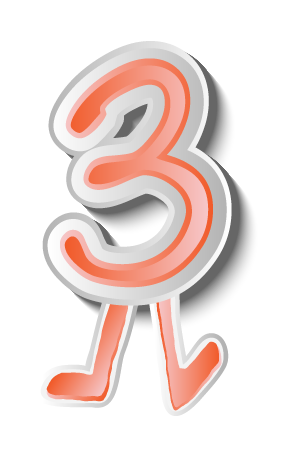 Find the younger one…
click
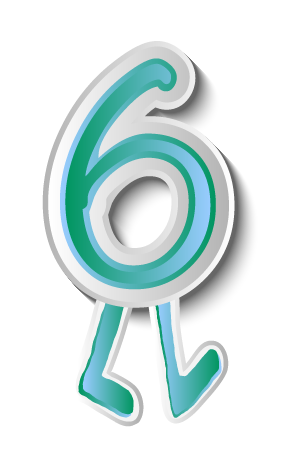 Double him……
click
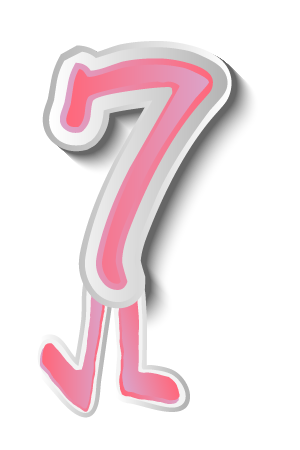 Then add one more
click
8 + 7 =
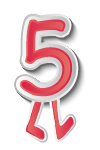 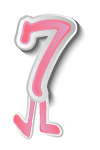 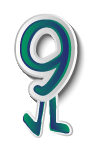 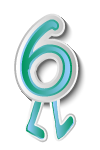 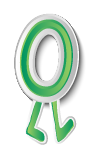 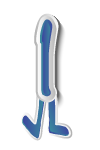 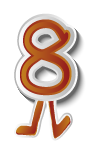 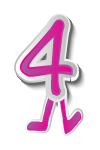 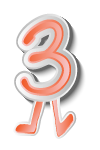 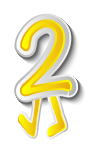 Are they next door neighbors?
click
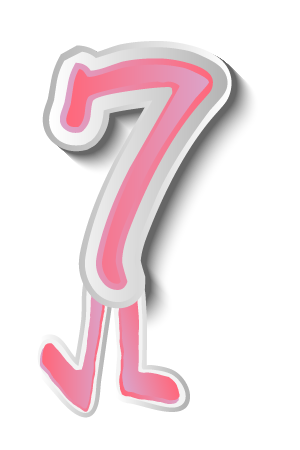 Find the younger one…
click
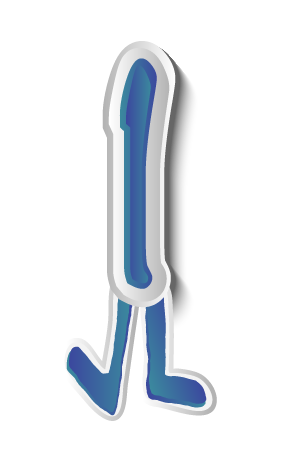 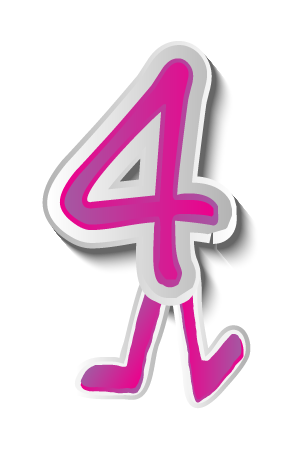 Double him……
click
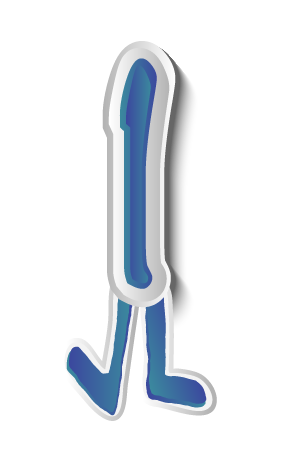 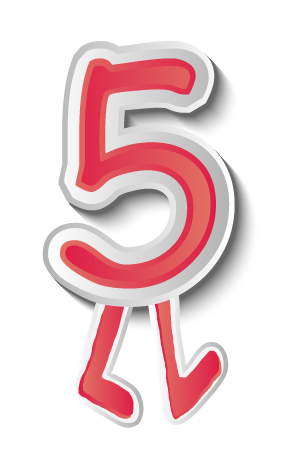 Then add one more
click
7 + 6 =
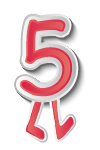 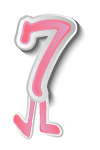 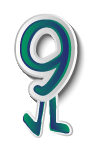 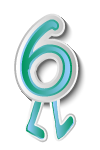 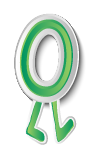 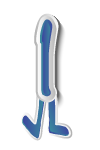 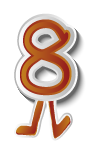 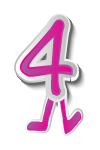 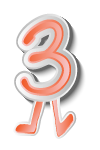 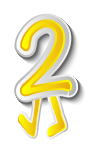 Are they next door neighbors?
click
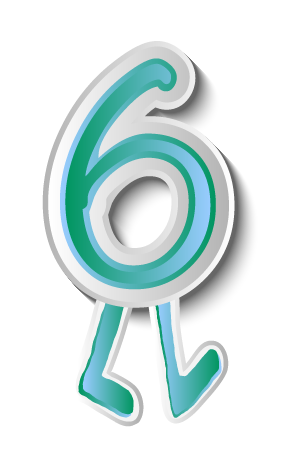 Find the younger one…
click
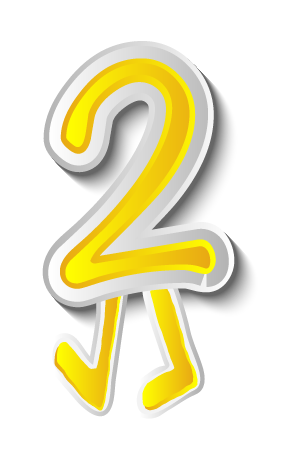 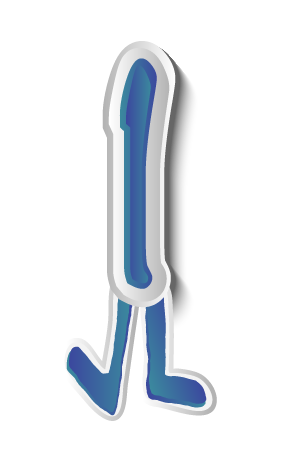 Double him……
click
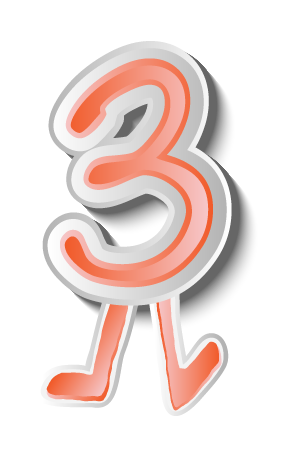 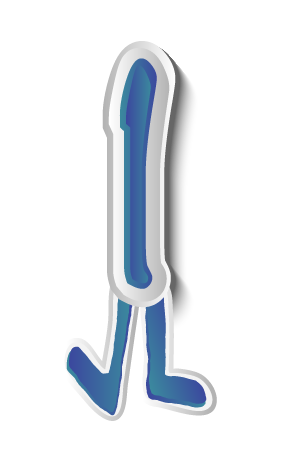 Then add one more
click
6 + 5 =
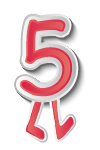 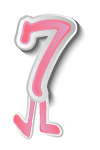 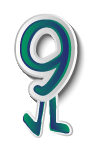 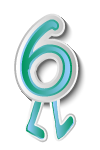 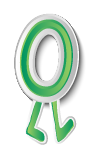 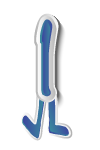 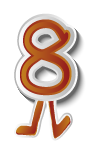 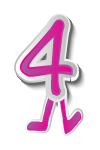 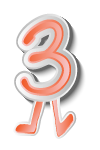 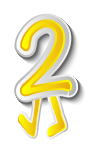 Are they next door neighbors?
click
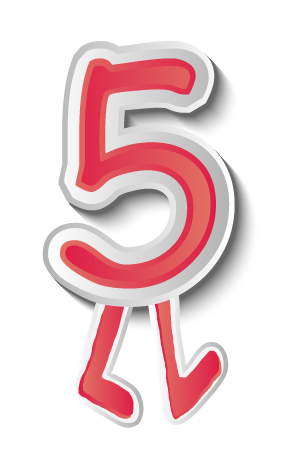 Find the younger one…
click
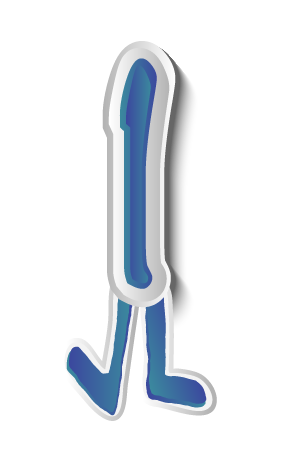 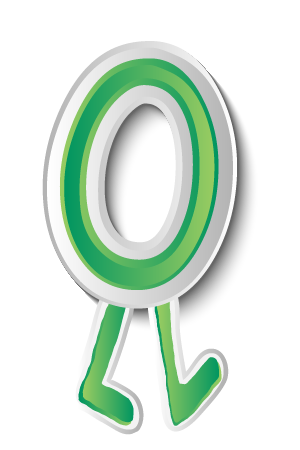 Double him……
click
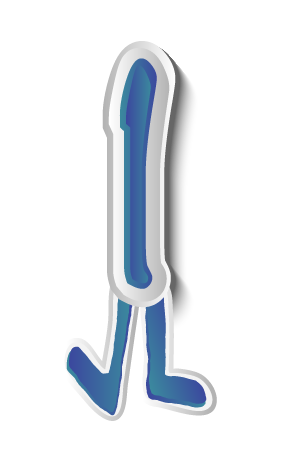 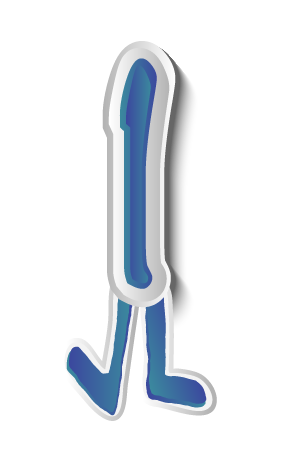 Then add one more
click
5 + 4 =
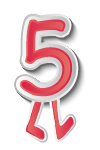 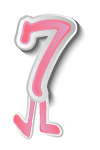 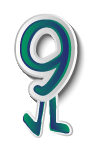 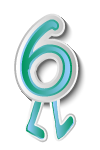 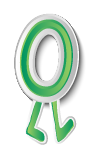 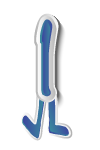 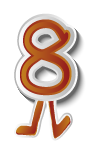 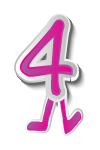 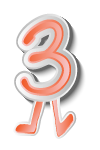 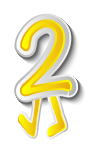 Are they next door neighbors?
click
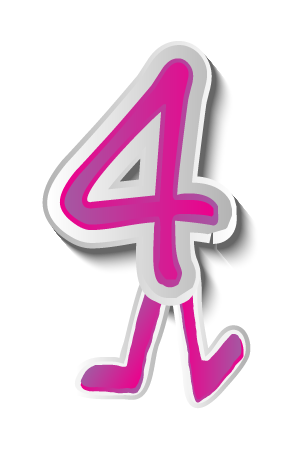 Find the younger one…
click
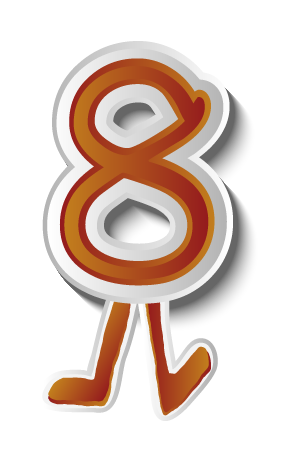 Double him……
click
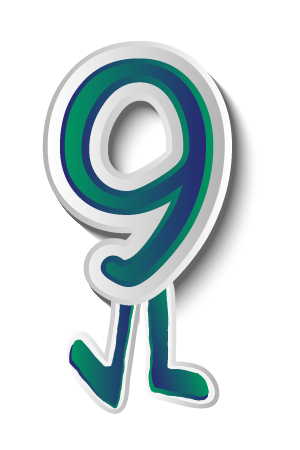 Then add one more
click
9 + 8 =
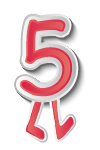 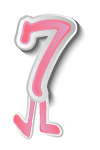 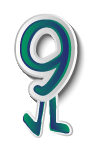 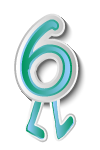 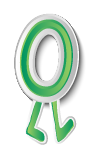 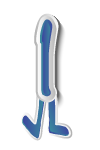 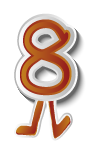 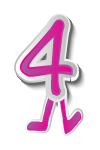 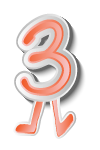 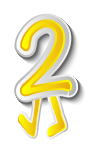 Are they next door neighbors?
click
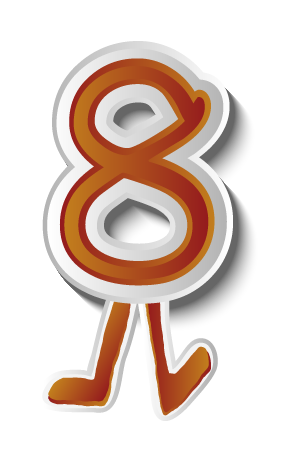 Find the younger one…
click
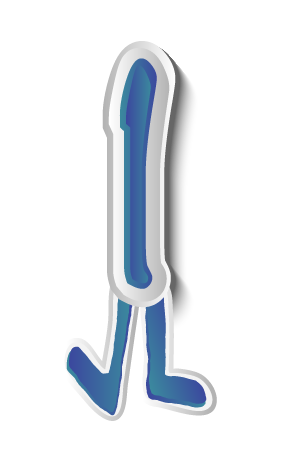 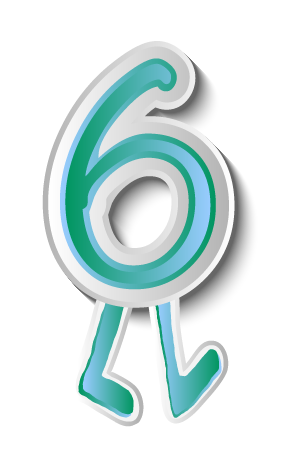 Double him……
click
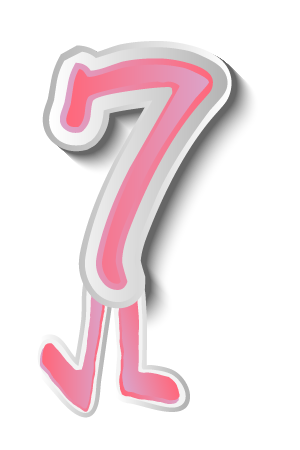 Then add one more
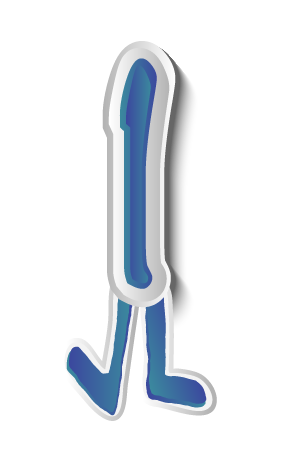 click
3 + 2 =
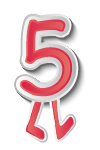 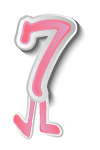 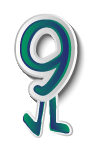 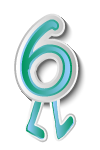 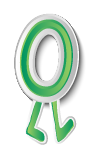 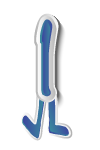 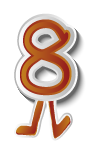 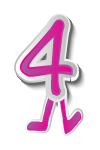 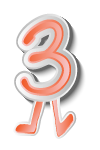 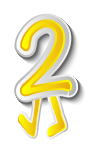 Are they next door neighbors?
click
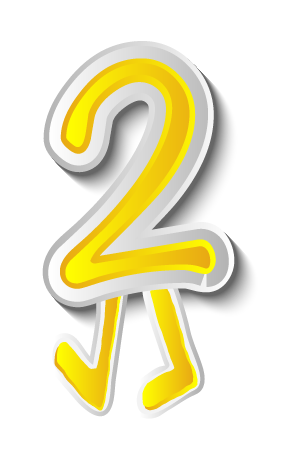 Find the younger one…
click
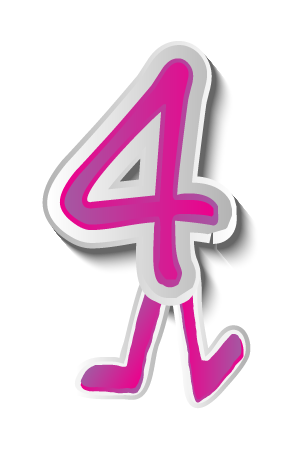 Double him……
click
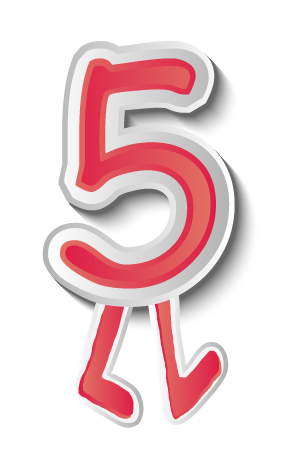 Then add one more
click
Written Assignment Student Worksheet 1A & 1B
Do Part A together.  It starts with a double and then two double plus one related problems.
Circle the smaller number in each number sentence in the first row of Part B.
Remember, you double the smaller number and then add one.
Your teacher will time you for 2 minutes on Part B.
Side B will be for homework.